Les conditions gagnantes pour assurer un environnement universitaire ÉDI. Les travaux du Syndicat desprofesseur.e.s de la Téluq (SPPTU)
Présenté au 88e Congrès de l'Acfas, au colloque 7 – Nouvelles normes en équité, diversité et inclusion (ÉDI): conditions d’application dans les universités et leur impact sur le corps professoral
Anne Renée Gravel et Valéry Psyché, 5 mai 2021
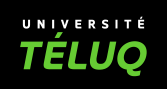 La Téluq a un retard en matière ÉDI (pas de comité institutionnel ÉDI au moment de la création du Comité ÉDI syndical.

Création du comité ÉDI syndical lors de l’Assemblée générale du SPPTU (29 avril 2019).
Il était prévu que le comité : 
Il serait formé de 4 membres, et aurait notamment pour mandat de regarder les biais de genre dans la convention collective et de fournir des recommandations à cet égard au comité exécutif.
Depuis, la composition et le mandat de ce comité se sont précisés et de nouveaux membres se sont ajoutés.
Historique
Modification du mandat proposé après une rencontre avec Bibiana Pulido du RÉDIQ le 14 mai 2019:

Organiser des conférences-midi en lien avec la condition féminine et les questions d’équité, de diversité et d’inclusion (ÉDI).

Analyser différents dossiers, documents ou études traitant des problèmes liés à la condition féminine et plus généralement de l’ÉDI.

Faire des recommandations appropriées et les soumettre aux différentes instances.

Encourager et favoriser la participation des femmes et des collègues issu.e.s des minorités ethnoculturelles à la vie syndicale tant au niveau du syndicat et que dans nos différentes instances.
Mandat:Sensibiliser les membres du SPPTU aux biais de genre, de race, et aux marques d’inégalité ainsi que promouvoir l’équité, la diversité et l’inclusion (ÉDI) au sein du SPPTU et de l’Université Téluq
Véhiculer l’opinion des femmes et des collègues issu.e.s des minorités ethnoculturelles sur tous les sujets pertinents, tant au niveau des comités que de l’assemblée syndicale ou que dans chacune de nos instances.

Sensibiliser les membres ainsi que les diverses instances de notre syndicat sur les dossiers particuliers à la condition féminine, aux discriminations à caractère racial et à l’ÉDI.

Faire des recommandations à l’exécutif et en assemblée syndicale. 

Assumer tout autre mandat confié par le comité exécutif et l’assemblée syndicale.

Produire un rapport annuel pour l’assemblée générale syndicale.
Mandat:Sensibiliser les membres du SPPTU aux biais de genre, de race, et aux marques d’inégalité ainsi que promouvoir l’équité, la diversité et l’inclusion (ÉDI) au sein du SPPTU et de l’Université Téluq
Pour favoriser une meilleure sensibilisation de nos membres, nous n’avons pas limité le nombre de membres siégeant au sein de ce comité.

Le comité est maintenant formé de 4 femmes et un homme. 

Le comité ÉDI reste ouvert pour accueillir tout membre qui s’intéresse aux questions ÉDI.

Certains membres s’ajoutent à l’occasion, pour collaborer.

La vice-présidente aux affaires syndicales assurent le lien entre le comité ÉDI et le Comité exécutif du SPPTU;
L’Implication des membres
Nous l’avons dit, la Téluq assume un retard dans l’implantation des normes ÉDI: 
Formation du comité institutionnel ÉDI en avril 2020.
Première rencontre entre le comité ÉDI et le comité institutionnel 14 janvier 2020.
Modification de la composition du comité ÉDI institutionnel.
Une membre du Comité ÉDI du SPPTU siège au comité ÉDI institutionnel.
Une membre du corps professoral représente la diversité
Deux membres de la direction.
La Directrice des services des ressources académiques chapeaute ce comité.
Des opportunités
Collaboration avec la direction de la Téluq
Ouverture d’un dialogue avec la direction générale sur les enjeux ÉDI. Nous avons tenu 4 rencontres avec la direction pour échanger sur l’ÉDI et dans le but de développer une collaboration efficace.

Rédaction et dépôt d’un mémoire dans le cadre de la consultation en vue du plan stratégique de l’Université TÉLUQ (Janvier 2021).

Mise en commun des bases en matière ÉDI entre le Comité  ÉDI du SPPTU et le Comité ÉDI institutionnel.

Création d’un pont de communication entre le comité ÉDI du SPPTU et le comité institutionnel ÉDI. Valéry Psyché est nommée pour faire la liaison entre les deux comité (14 avril 2021).

Priorisation de l’ÉDI dans le plan stratégique de l’Université (Mai 2021).

Préparation d’une formation avec l’aide du RIQÉDI pour de début de l’automne 2021 en collaboration avec le Comité institutionnel.
Activités
Encourager l’Université TÉLUQ à sensibiliser ses ressources humaines et les étudiant.e.s à l’ÉDI par l’organisation de conférences permettant une connaissance des biais inconscients. 
Tracer un portrait de la communauté TÉLUQ selon les quatre groupes ÉDI (Femmes, Autochtones, Personnes handicapées, Minorités visibles) avec l’aide d’une ressource professionnelle spécialisée dans les questions ÉDI. 
Favoriser la diversité de représentation dans les comités et instances selon l’ÉDI, mais également dans les récipiendaires (ex. : lors de l’octroi d’un doctorat honoris causa de l’Université TÉLUQ). 
Encourager l’université TÉLUQ à se doter d’un comité consultatif en ÉDI. 
Que l’Université TÉLUQ s'engage à intégrer dans ses politiques, dans ses pratiques et dans sa culture organisationnelle la charte Dimensions. 
Engager un agent de réussite ou toute autre personne-ressource chargée d’intervenir auprès de la communauté estudiantine issue d’un groupe défini par l’ÉDI de concert avec les professeurs.e. 
Se doter d’une politique institutionnelle ÉDI. 
Prévoir des mécanismes ou des mesures permettant d’inclure les principes ÉDI dans la gestion des ressources humaines et former les ressources humaines afin qu’elles puissent être conscientes des biais systémiques et respecter les principes promus par l’ÉDI. 
Revoir les politiques de gestion des ressources humaines de l’université et les conventions collectives de sorte à assurer un processus de dotation et d’évaluation du rendement respectant les principes de l’ÉDI. 
Inclure la diversité dans les images et le message institutionnel. Par exemple, dans les images sur le site web de l’Université TÉLUQ, dans les vidéos promotionnelles TÉLUQ diffusées sur Internet avec des professeur.e.s et des étudiant.e.s, dans le graphisme et l’image TÉLUQ dans les lieux publics, dans les guides d’études.
Nos recommandations pour le plan stratégique 2021-2024
Accompagner les professeur.e.s dans la conception de cours avec du soutien sur les questions ÉDI. 
Favoriser l’inclusion des étudiant.e.s des groupes cibles par une mise à jour des aspects qui contraignent l’inclusion, la mise en place de programmes ainsi qu’un processus de suivi et d’évaluation de ces programmes. 
Accompagner les professeur.e.s dans la rédaction de demandes subventions selon les critères ÉDI. 
S’assurer que le Service de la recherche soit formé à l’ÉDI afin d’assurer la conformité des demandes de subventions en fonction des normes ÉDI. 
Former les professeur.e.s à l’ÉDI afin qu’ils et elles soient en mesure d’identifier les biais systémiques et de les éliminer à différents niveaux, lors du dépôt de demande de financement ou alors qu’ils et elles agissent à titre de personne évaluatrice de demandes de financement, ou encore pour l’embauche d’étudiant.e.s assistant.e.s de recherche. 
Tenir à jour des statistiques sur les données de la recherche et encourager une analyse de genre et de diversité dans nos rapports du CRC et CÉR. 
Mettre en place des mesures permettant de reconnaître davantage la tâche professorale des services à la collectivité puisque cette tâche est nécessaire au bon fonctionnement des universités et envisager des « quotas » pour assurer la présence des femmes et des minorités dans les lieux reconnus plus prestigieux comme la commission des études, le conseil d’administration et le conseil exécutif de l’Université TÉLUQ. 
S’engager dans une démarche structurée de réconciliation avec les peuples autochtones en tenant compte des spécificités de l’Université TÉLUQ.
Nos recommandations pour le plan stratégique 2021-2024
Préparation de différentes activités pour sensibiliser les membres du SPPTU

Publication d’un rapport sur la discriminations et violences sexistes dans le milieu de l’enseignement supérieur et de la recherche : une revue de la littérature afin de soutenir une prise de position syndicale.

Publication d’un texte dans les deux langues sur le site du SPPTU (Surcharge et précarisation des mères qui choisissent la profession universitaire au lien : https://spptu.teluq.ca/surcharge-precarisation-meres-choisissent-profession-universitaire/) et sur le site de la SASE (Mothers in Academia: overworked and in greater precarity, dans la section Gender & the pandemic, sous la direction de Dorottya Sallai au lien: http://sase.org/wp-content/uploads/2020/06/2016-Covid_CarriereProf_Fin_Diffusion-Traduction-AB.pdf).

Poursuite des travaux de recherche en cours pour mieux documenter la situation à la Téluq.

Conférence-midi pour la fin de l’automne 2021 ouverte à tous.
Activités
Développer les occasions d’échanges
Rencontre avec les membres du SGPUM œuvrant dans le comité ÉDI de l’université de Montréal (14 avril 2021)
Activités
Merci de votre écoute!
Anne Renée Gravel
Valéry Psyché
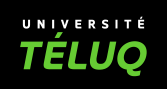